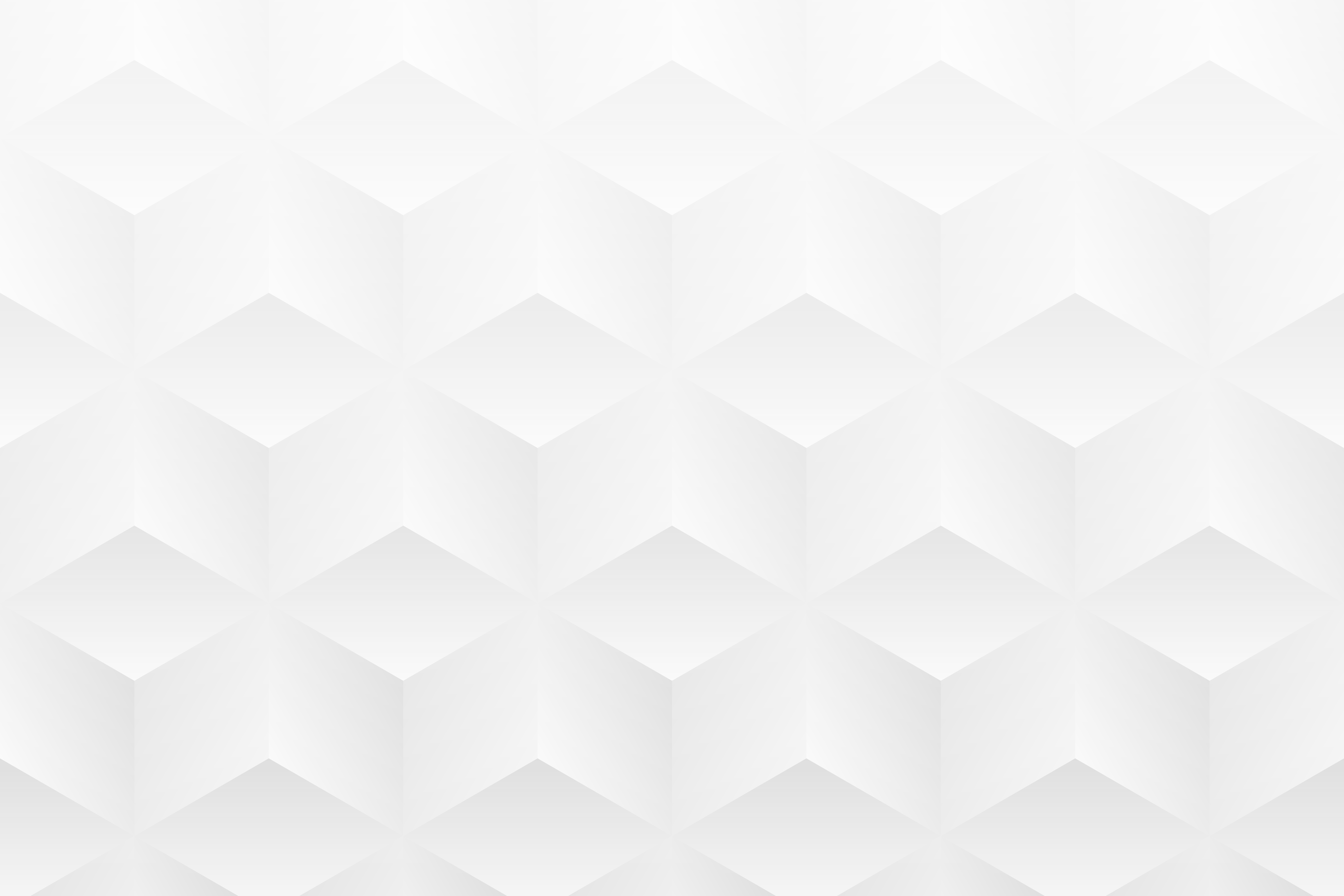 POWERPOINT BUSINESS PLAN IMPLEMENTATION TEMPLATE
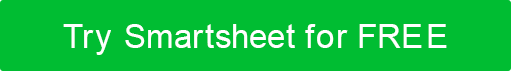 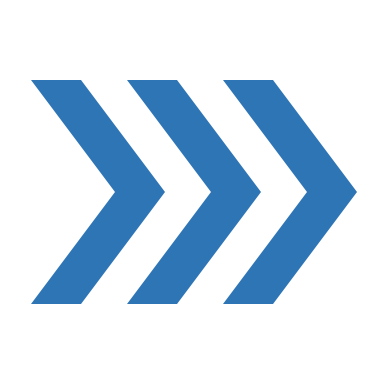 Notes for Using This Template
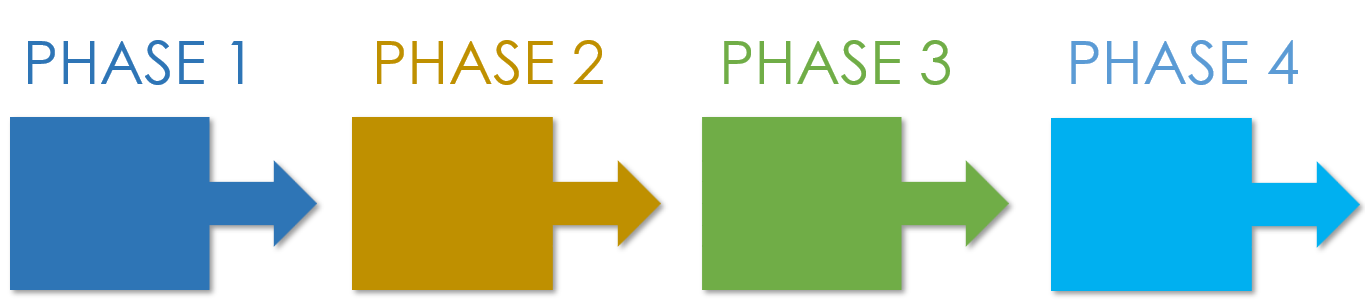 Enter the phasing data and details that represent your plan and process. 
Adjust phasing fields on the next slide to suit your plan.
BUSINESS PLAN IMPLEMENTATION PRESENTATION
PHASE 2
PHASE 3
PHASE 4
PHASE 1
PHASE 2 DESCRIPTION TEXT …
PHASE 1 DESCRIPTION TEXT …
PHASE 3 DESCRIPTION TEXT …
PHASE 4 DESCRIPTION TEXT …
Phase 1 details …
Phase 2 details …
Phase 3 details …
Phase 4 details …
Phase 1 details …
Phase 2 details …
Phase 3 details …
Phase 4 details …
Phase 1 details …
Phase 2 details …
Phase 3 details …
Phase 4 details …
Phase 1 details …
Phase 2 details …
Phase 3 details …
Phase 4 details …
BUSINESS PLAN IMPLEMENTATION PRESENTATION